6.896: Topics in Algorithmic Game Theory
Lecture 13
Constantinos Daskalakis
multiplayer zero-sum games
Multiplayer Zero-Sum, wha?
Take an arbitrary two-player game, between Alice and Bob.
Add a third player, Eve, who does not affect Alice or Bob’s payoffs, but receives payoff
The game is zero-sum, but solving it is PPAD-complete.
intractability even for 3 player, if three-way interactions are allowed.
What if only  pairwise  interactions are allowed?
Polymatrix Games
…
- players are nodes of a graph G
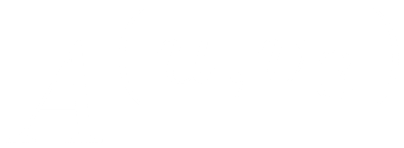 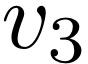 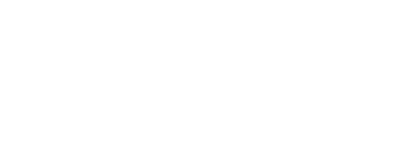 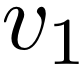 - edges are 2-player games
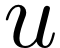 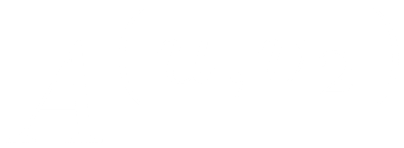 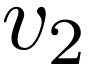 - player’s payoff is the sum of payoffs from all adjacent edges
…
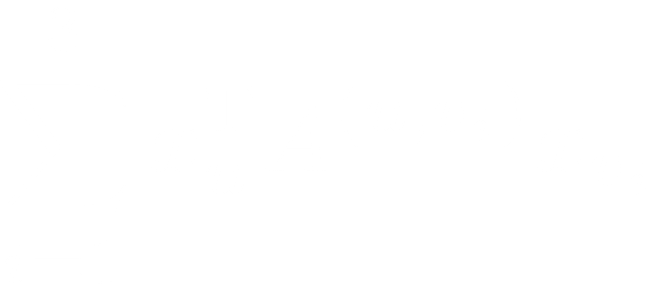 N.B. finding a Nash equilibrium is PPAD-complete for general games on the edges [D, Gold, Pap ’06]
What if the total sum of players’  payoffs is always 0?
Polymatrix Games
essentially the broadest class of zero-sum games we could hope to solve
Theorem [Daskalakis-Papadimitriou ’09, Cai-Daskalakis’10]
If the global game is zero-sum:
- a Nash equilibrium can be found efficiently with linear-programming;
- the Nash equilibria comprise a convex set;
- if every node uses a no-regret learning algorithm, the players’ behavior converges to a Nash equilibrium.
i.e. payoffs approach equilibrium payoffs, and empirical strategies approach Nash equilibrium
strong indication that Nash eq. makes sense in this setting.
N.B. but [+ Tardos ’09] the value of the nodes need not be unique.
Anonymous Games
anonymous games
Every player is (potentially) different, but only cares about how many players (of each type) play each of the available strategies.
- all players share the same set of strategies:   S = {1,…, s}
- payoff functions:  up = up (σ ; n1, n2,…,ns )
number of the other players choosing each strategy in S
choice of p
Description Size: O(min {s ns, n sn })
e.g. symmetry in auctions, congestion games, social phenomena, etc.
‘‘Congestion Games with Player- Specific Payoff Functions.’’ Milchtaich, Games and Economic Behavior, 1996.
‘‘The women of Cairo: Equilibria in Large Anonymous Games.’’ Blonski, Games and Economic Behavior, 1999.
“Partially-Specified Large Games.” Ehud Kalai, WINE, 2005.
PTAS
Theorem [Daskalakis, Papadimitriou ’07, ’08]:
There is a PTAS for anonymous games with a constant #strategies.
- exact computation is not known to be PPAD-complete for multi-player anonymous games with a constant number of strategies;
Remarks:
- on the flip side, if n is small and s is large (few players, many strategies) then trivially PPAD-complete, since general 2-player games can be reduced to this.
1

0
1
0

sketch of algorithm for 2 strategies
since 2 strategies per player, Nash equilibrium lies in [0,1]n
discretize [0,1]n into multiples of δ, and restrict search to the discrete space
pick best point in discrete space
p2
p1
sketch for 2 strategies (cont.)
n
1

1

0
1
0

First trouble:
size of search space
p2
but will deal with this later
p1
Basic Question:
what grid size  is required for  - approximation?
if function of  only  PTAS
if function also of n  nothing
sketch for 2 strategies (cont.)
Theorem [Daskalakis, Papadimitriou ’07]: 
Given 
 	- n ind. Bernoulli’s  Xi  with expectations  pi   , i =1,…, n
- a constant  independent of n
there exists another set of Bernoulli’s  Yi  with expectations  qi  such that
qi’s are integer multiples of 
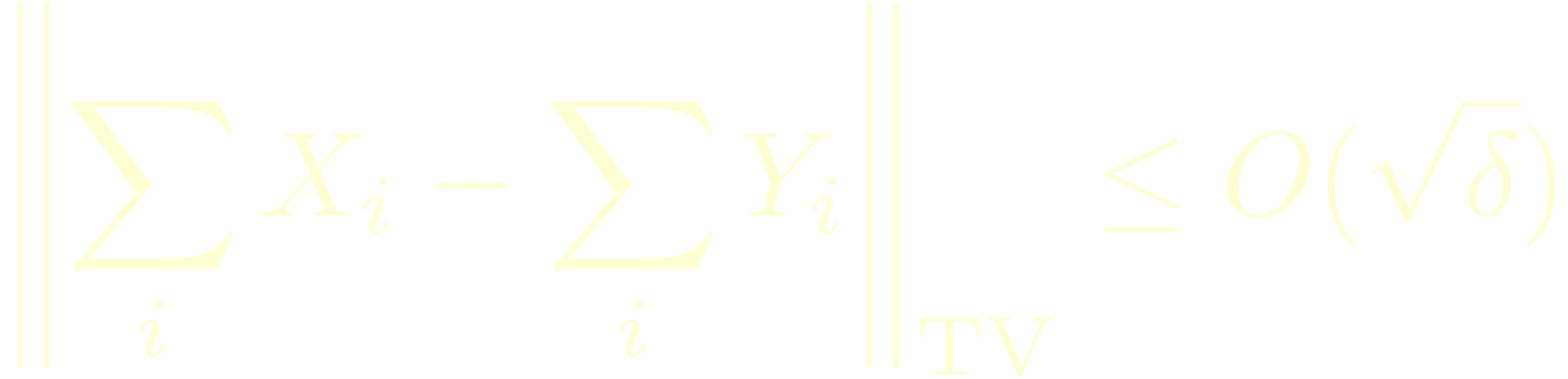 N.B. argument from last lecture gives
in fact:
The TV Bound
How much does player p’s payoff from pure `strategy  σ  change if we replace X = (X1, X2, …, Xn) with Y = (Y1, Y2, …, Yn) ?
Given previous theorem, can guarantee that there exists a discretized point making the above difference at most           by selecting                          .
Completing the algorithm
dynamic programming
TV bound
discretization
+
+
assume that the players only use mixed strategies in probabilities that are multiples of                    .
enough to guarantee a discretized
- Nash equilibrium
complete this step (2 points)
Resulting running time                  for 2 strategies.
The first probabilistic approximation theorem
Theorem [Daskalakis, Papadimitriou ’07]: 
Given 
 	- n ind. Bernoulli’s  Xi  with expectations  pi   , i =1,…, n
- a constant  independent of n
there exists another set of Bernoulli’s  Yi  with expectations  qi  such that
qi’s are integer multiples of 
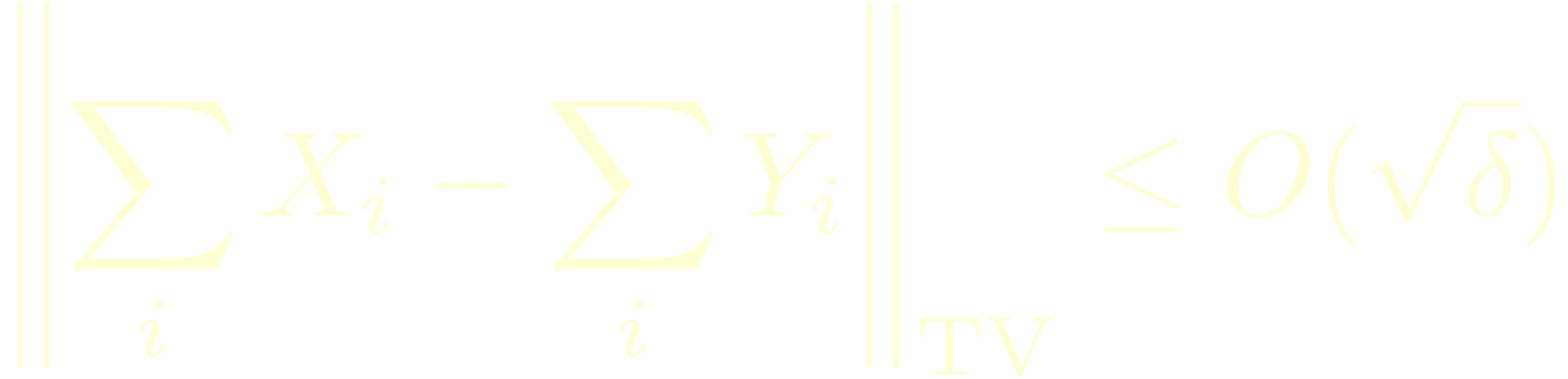 argument from last time gives
in fact:
proof of approximation result
- rounding  pi’s to the closest multiple of    gives total variation  n
- probabilistic rounding up or down quickly runs into problems
- what works:
Law of Rare Events 
+ 
CLT
Poisson Approximations
(Stein’s Method)
Berry-Esséen
proof of approximation result
Intuition:
  If pi’s were small  
would be close to a Poisson with mean
  define the qi’s so that
proof of approximation result
Poisson approximation is only good for small values of pi’s. (LRE)
For intermediate values of pi’s, Normals are better. (CLT)
Berry-Esséen
Berry-Esséen
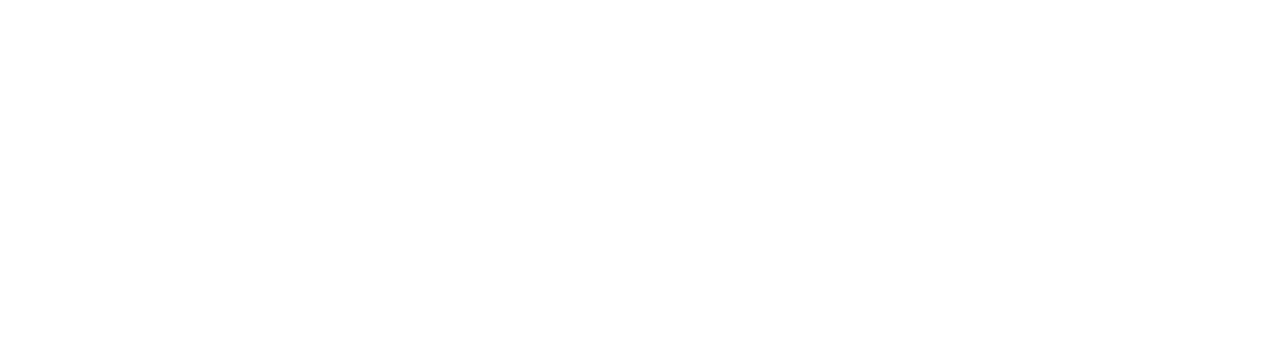 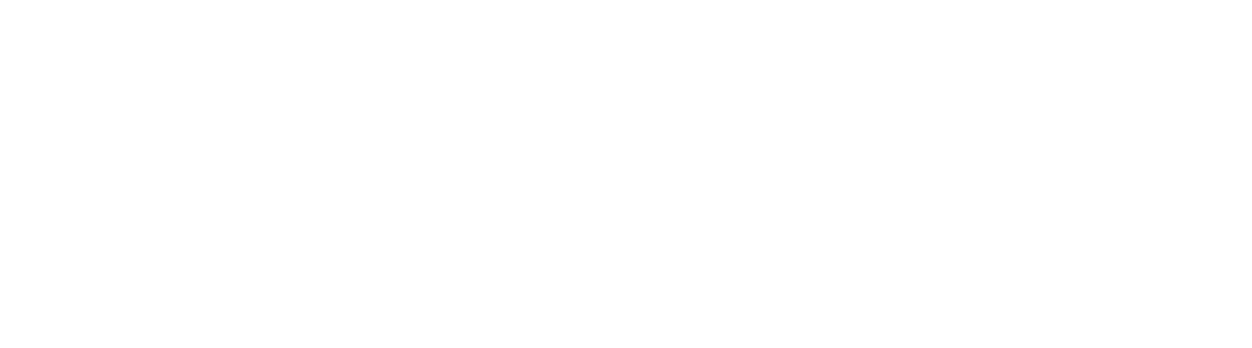 Anonymous Games Summary
2-strategies per player:
[DP ’07]
constant #strategies per player:
[DP ’08]
bad function of s
is there a faster PTAS?
Theorem [Daskalakis ’08]:
 
   There is an oblivious PTAS with running time
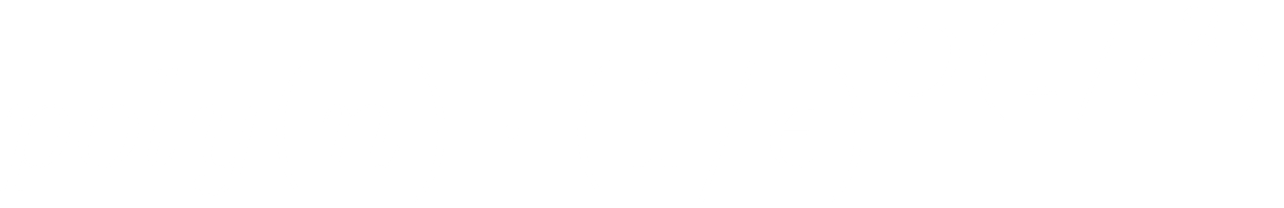 the underlying structural result…
Theorem [D’08]: In every anonymous game there exists an ε-approximate Nash equilibrium in which
- either all players who mix  play the same mixed strategy
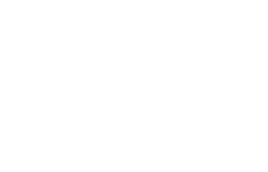 - or, at most           mix, and they choose mixed strategies which are integer multiples of
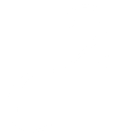 the corresponding symmetry…
Lemma:
	- The sum of  m ≥ k3 indicators Xi with expectations in [1/k,1-1/k] is O(1/k)-close in total variation distance to a Binomial distribution with the same mean and variance
… i.e. close to a sum of indicators with the same expectation
[tightness of parameters by Berry-Esséen]
proof of structural result
1-ε
1-ε
1-ε
1
1
ε
ε
ε
0
0
similarly
round some of the Xi’s falling here to 0 and some of them to ε  so that the total mean is preserved to within ε
if more than 1/ε3  Xi’s are left here, appeal to previous slide (Binomial appx)
- o.w. use Dask. Pap. ’07 (exists rounding into multiples of ε2)
Anonymous Games Summary
2-strategies per player:
[DP ’07]
[D ’08]
constant #strategies per player:
[DP ’08]
bad function of s
Is there an even faster PTAS?
Theorem [Daskalakis, Papadimitriou ’08]:
 
   There is a non-oblivious PTAS with running time
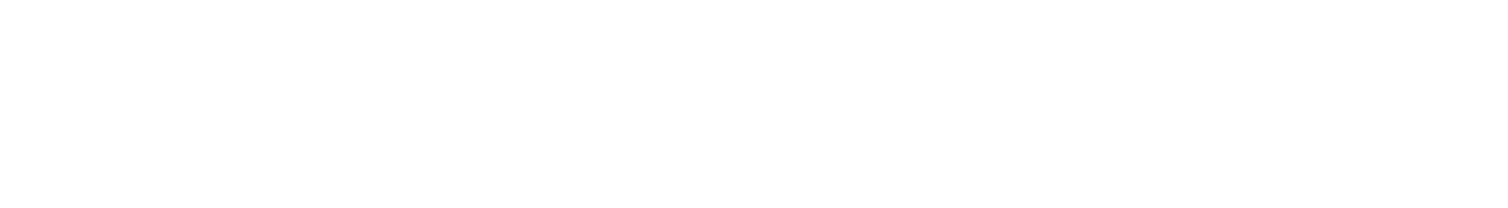 the underlying probabilistic result [DP ’08]:
 
If two sums of indicators have equal moments up to moment k then their total variation distance is O(2-k).
Anonymous Games Summary
2-strategies per player:
[DP ’07]
[D ’08]
[DP ’09]
is there an FPTAS?
constant #strategies per player:
bad function of s